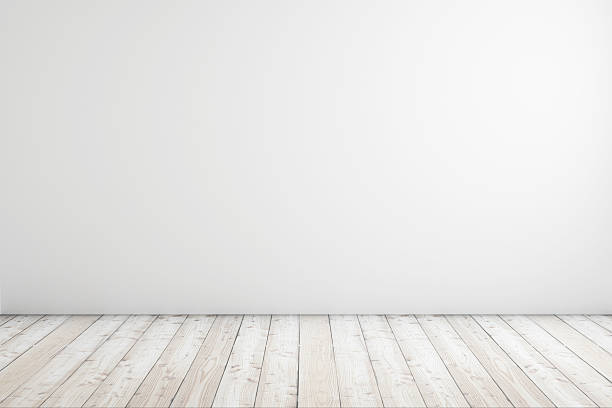 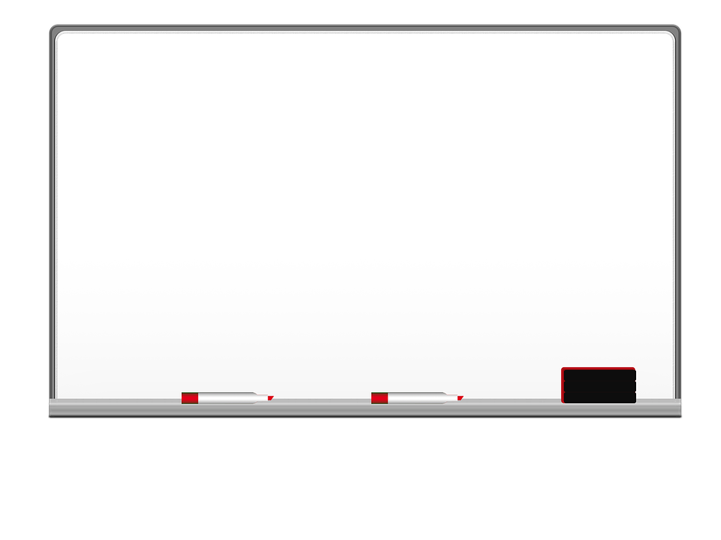 Distance learning instruction
إغلاق الصوت. 
Mute your voice. 
إحضار الدفتر والأدوات اللازمة . 
Be ready with a pencil and your copy book.
الجلوس في مكان ثابت ومناسب . 
Sit in a suitable place.
الالتزام بوقت الحصص الالكترونية المباشرة .
Remember your online lesson and be on time.
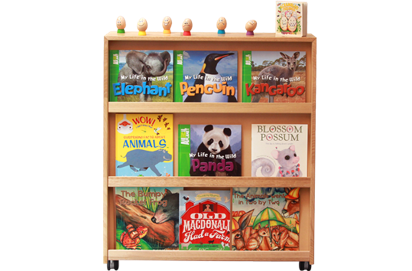 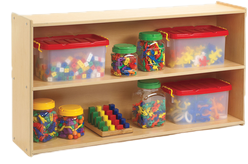 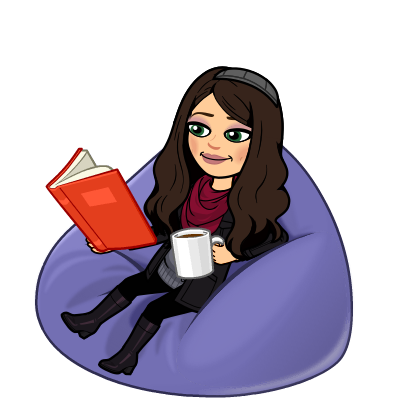 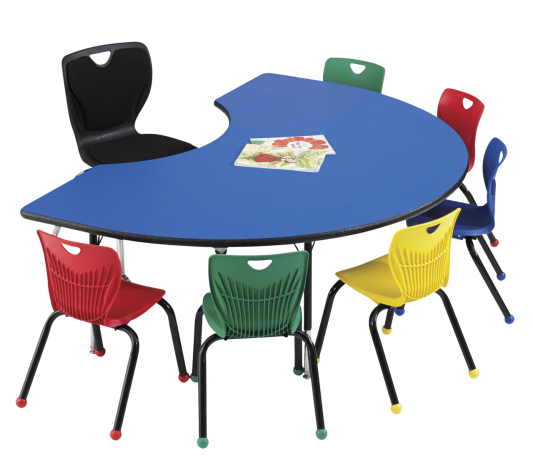 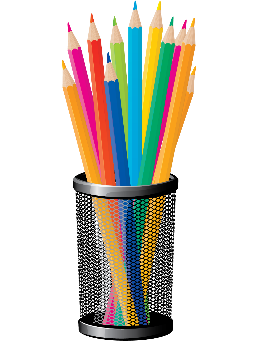 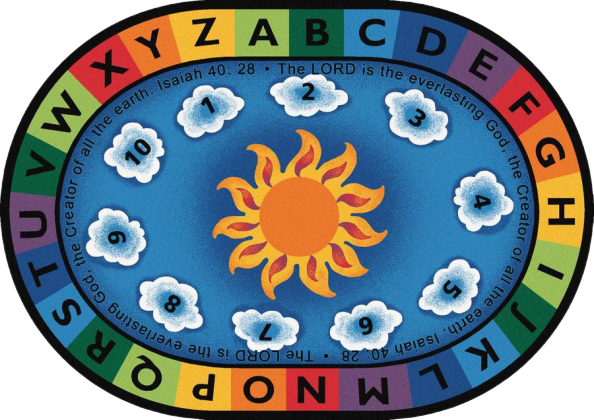 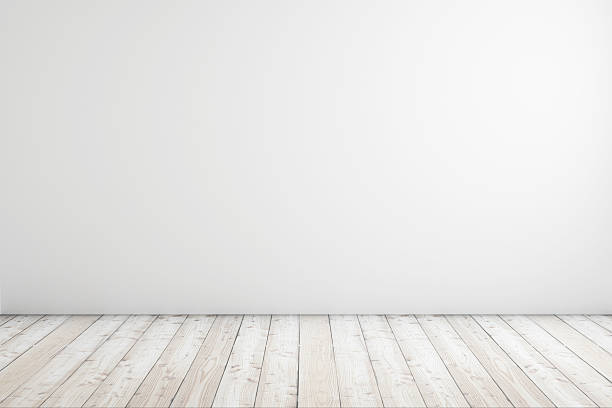 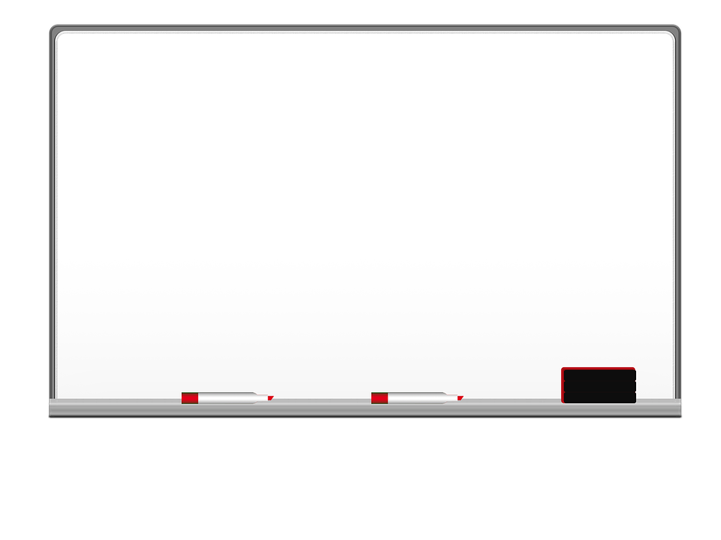 L.O :- To remember the new words .
            To read the new words and simple sentences   

أن يتذكر الطالب المفردات الجديدة ويقرأ بعض المفردات والجمل البسيطة
الإثنين :26 – 10- 2020
النَـشَـاط الْمَـدْرَسِي
 School activity
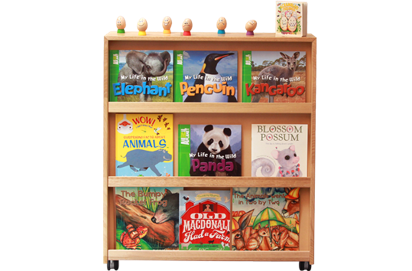 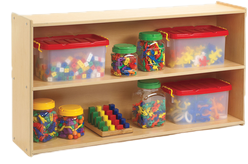 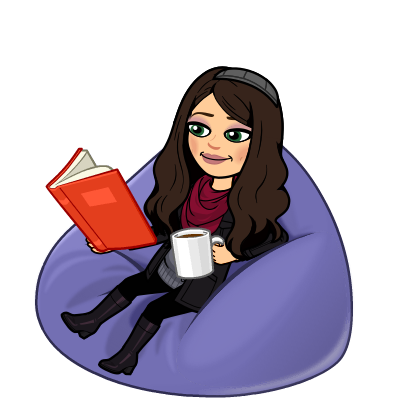 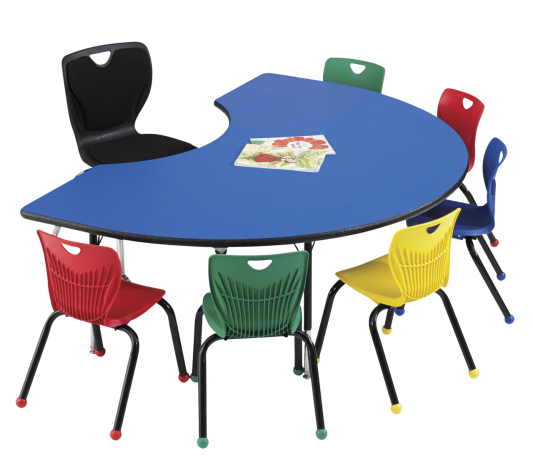 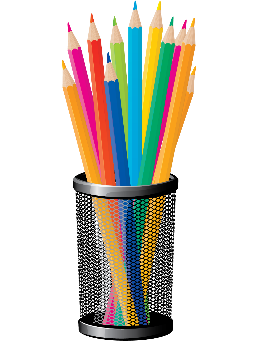 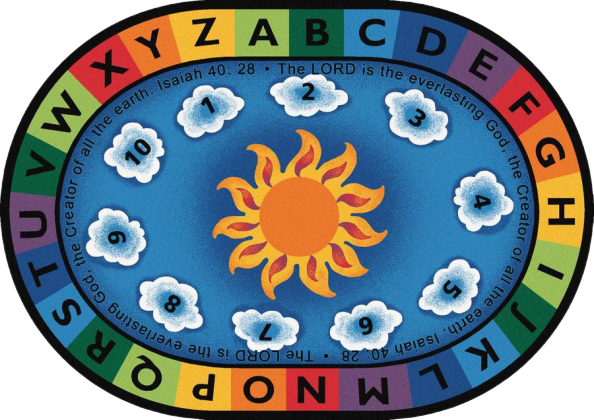 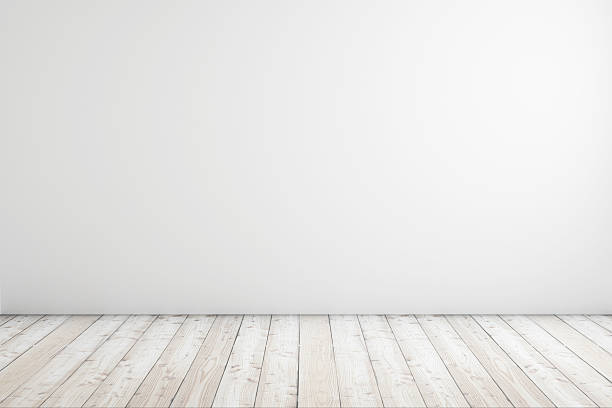 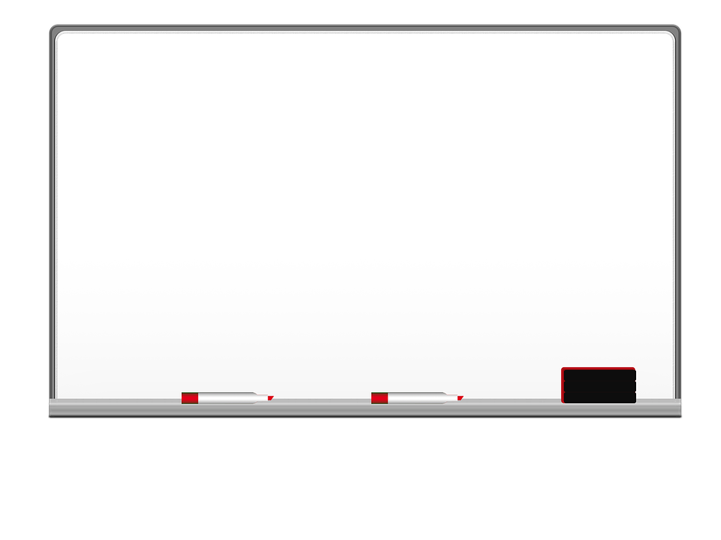 النَشاط المدرسي
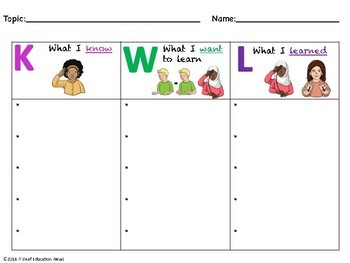 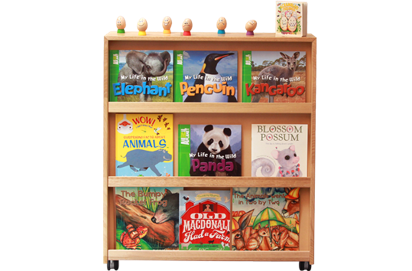 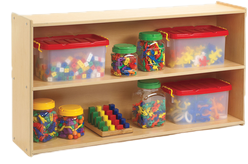 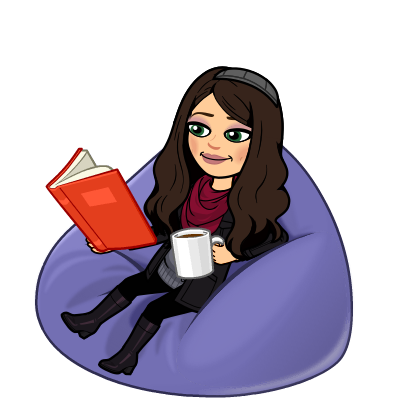 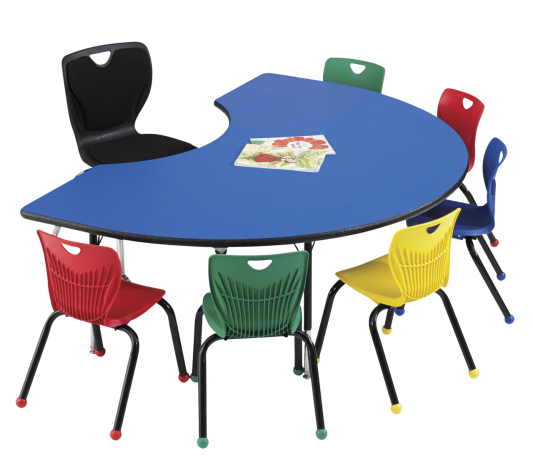 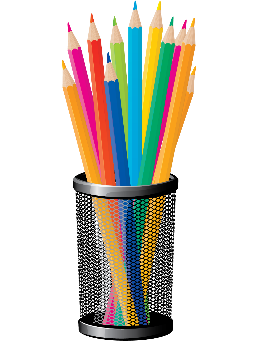 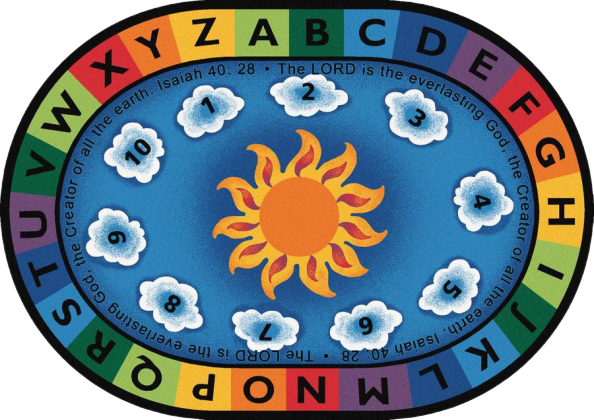 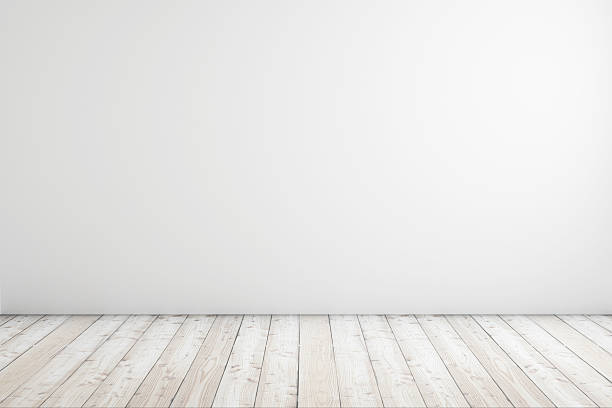 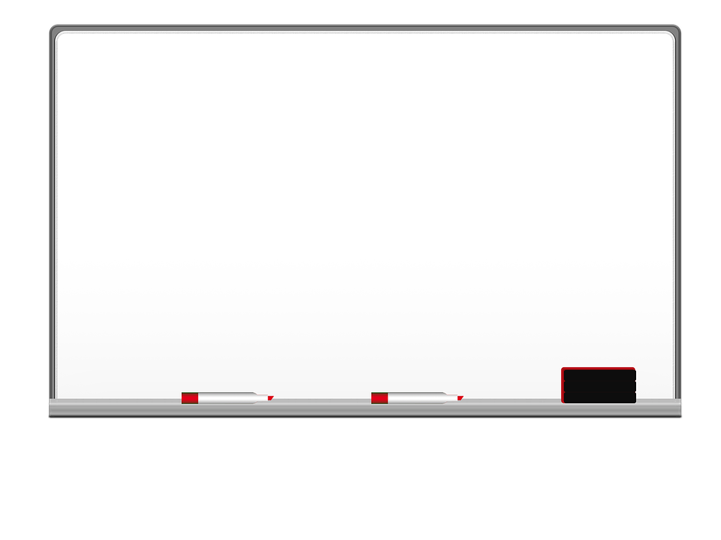 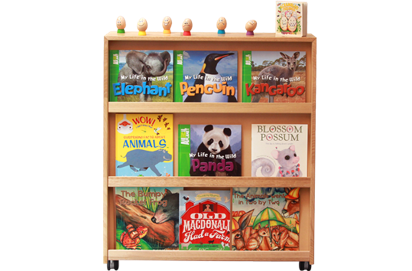 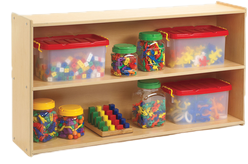 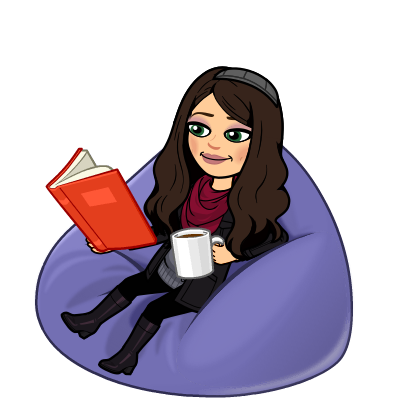 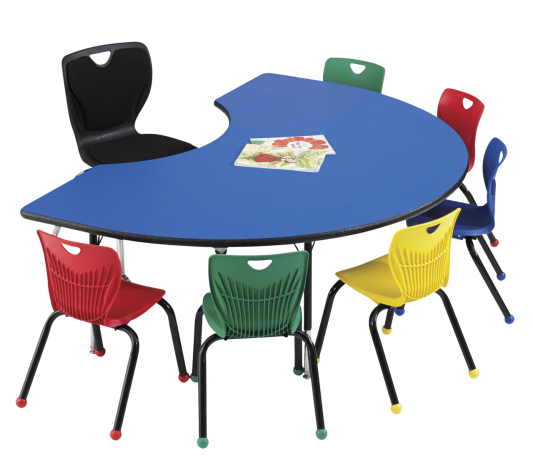 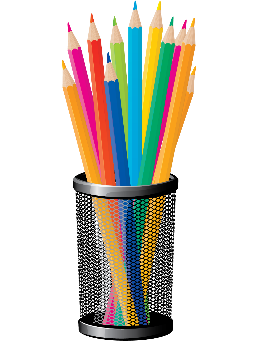 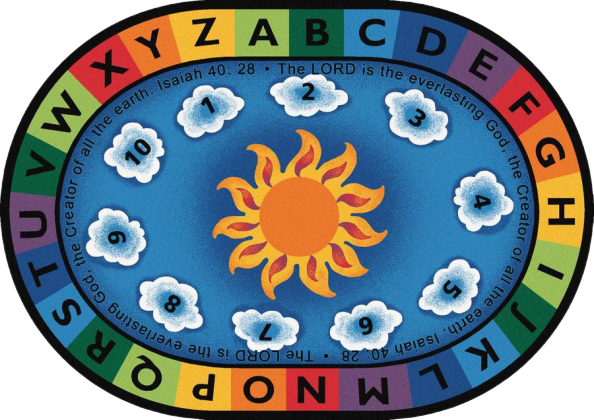 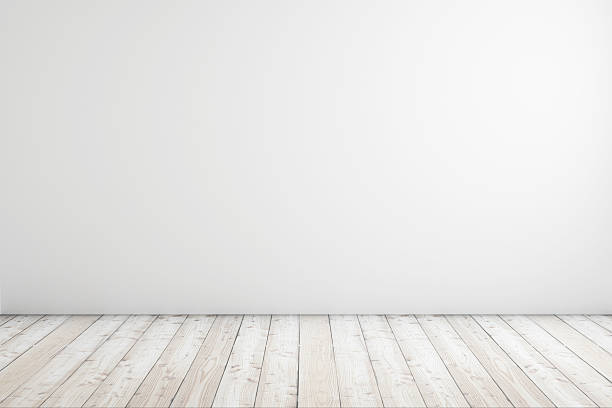 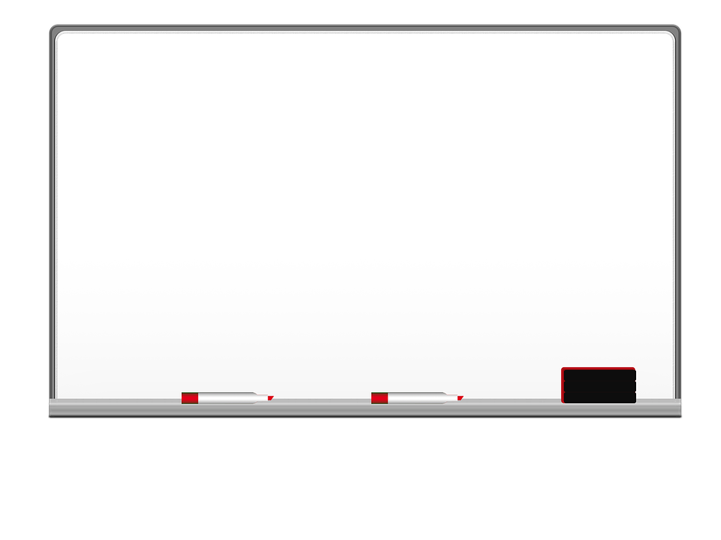 Task1:-I can listen a text about School activity. 
 
أستطيع الاستماع إلى نص النشاط المدرسي . (10 min)
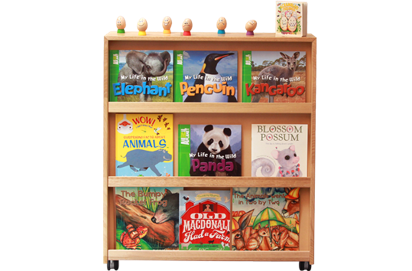 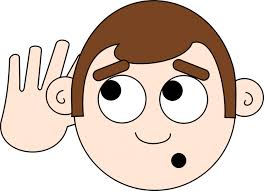 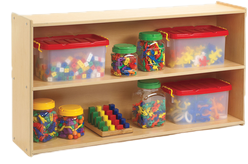 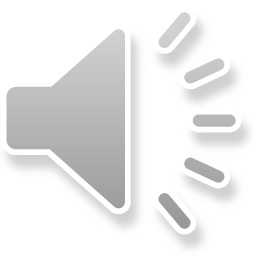 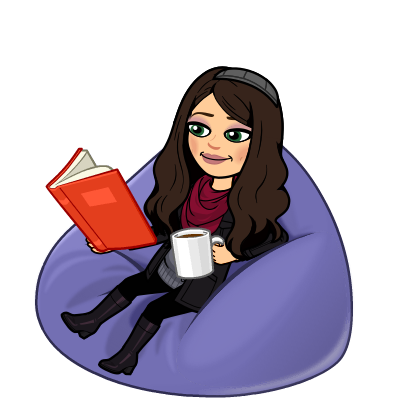 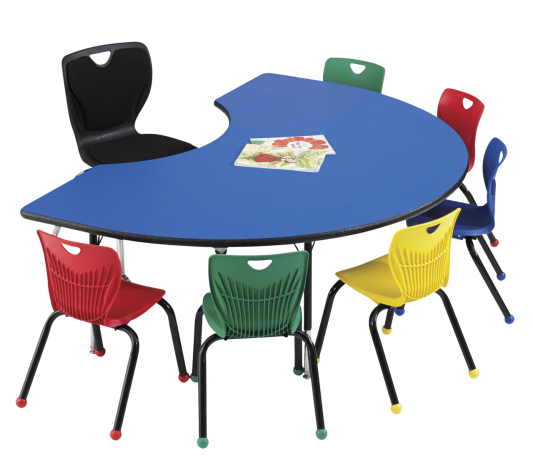 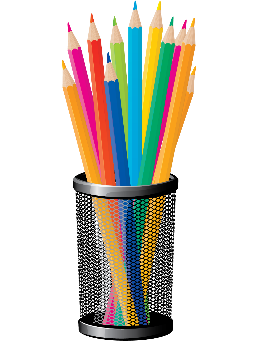 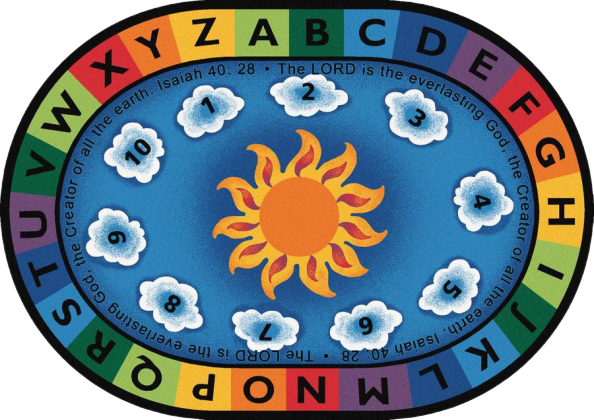 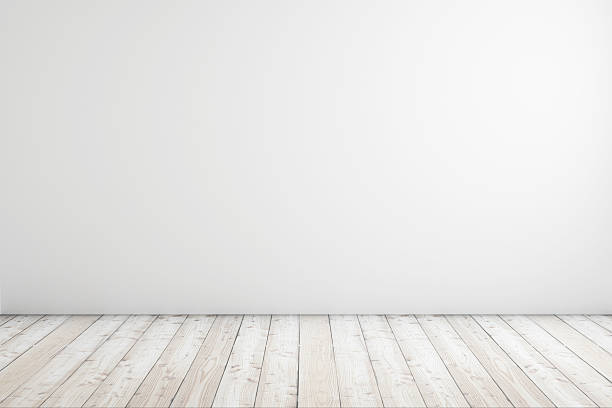 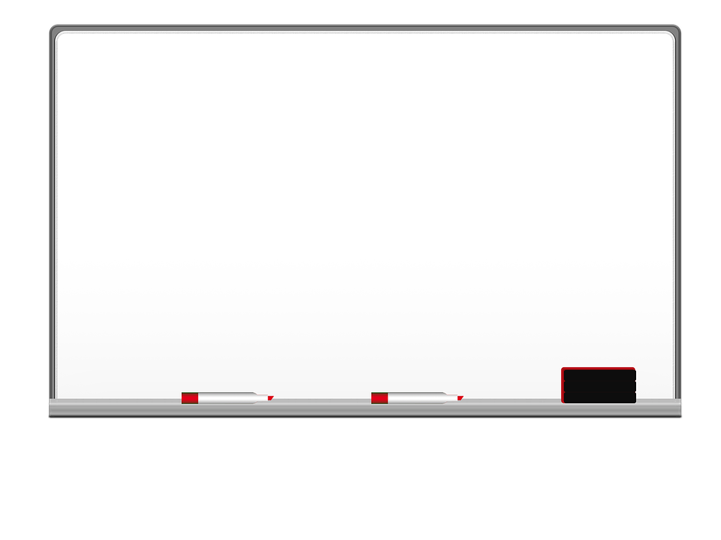 Let's read and spell new words
هيا لنقرأ ونتهجأ الكلمات الجديدة
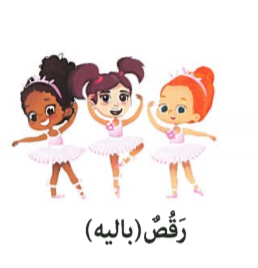 بَــا / لـ / ـــيــ / ــه
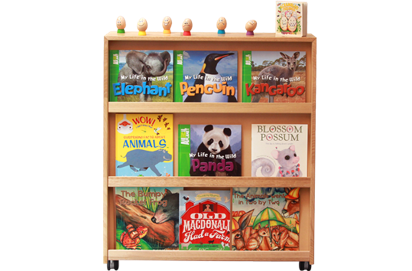 بَـــالـيـه
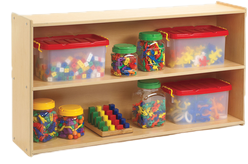 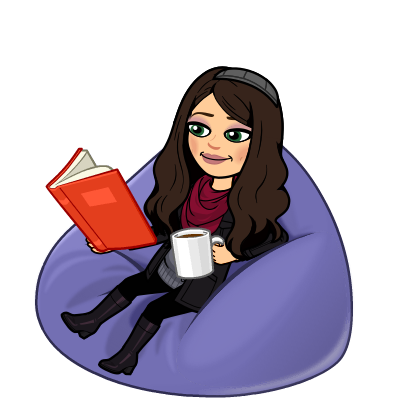 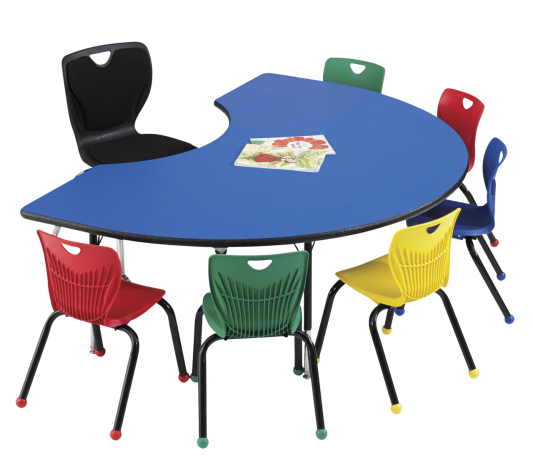 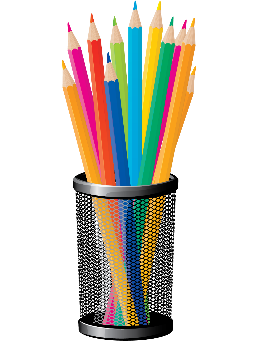 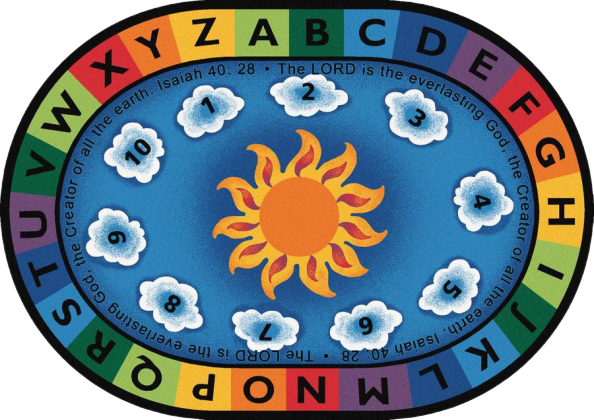 Ballet
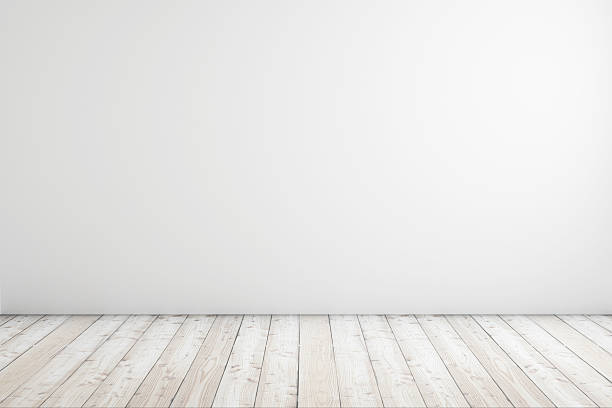 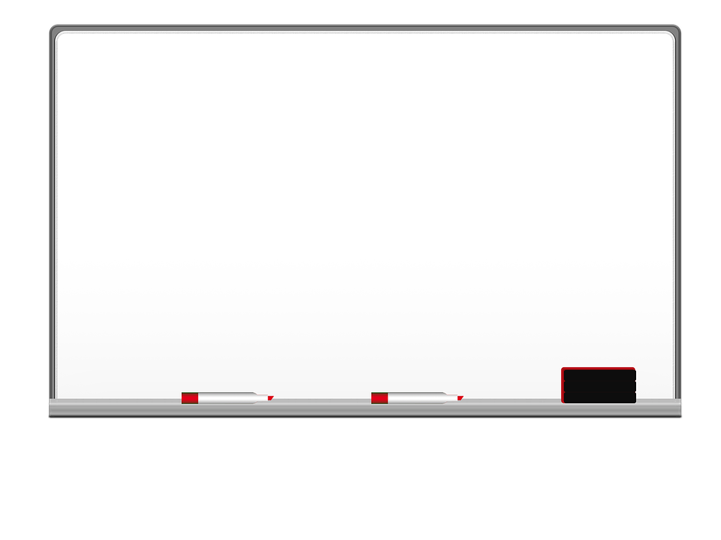 Let's read and spell new words
هيا لنقرأ ونتهجأ الكلمات الجديدة
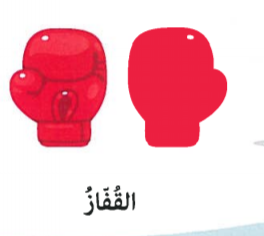 الـ / ـقُـ / ــفَـا / زُ
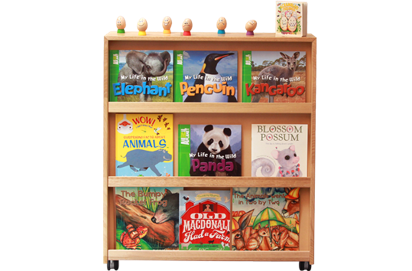 الْـقُـفَـازُ
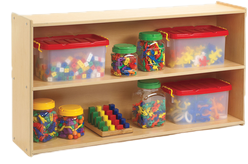 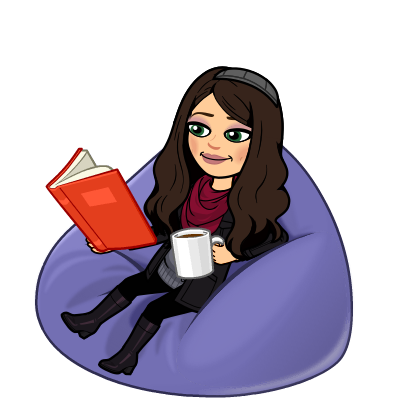 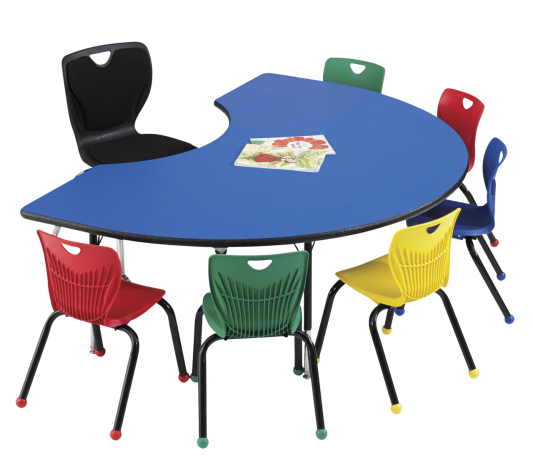 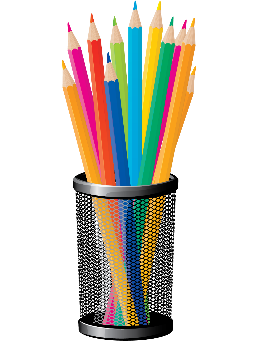 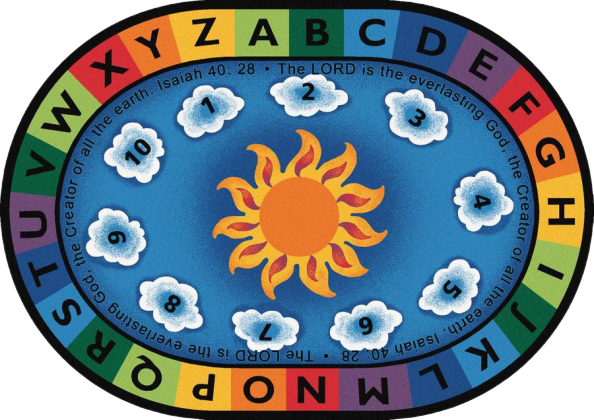 Glove
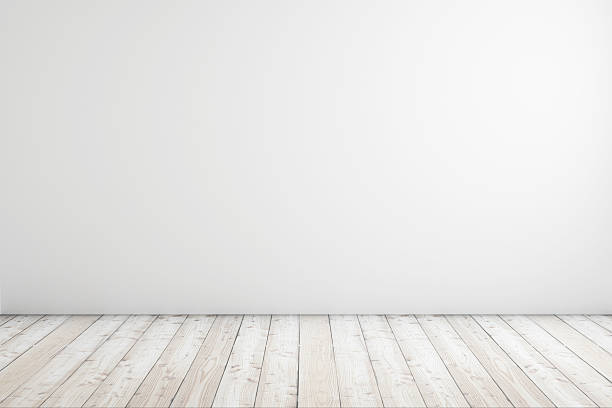 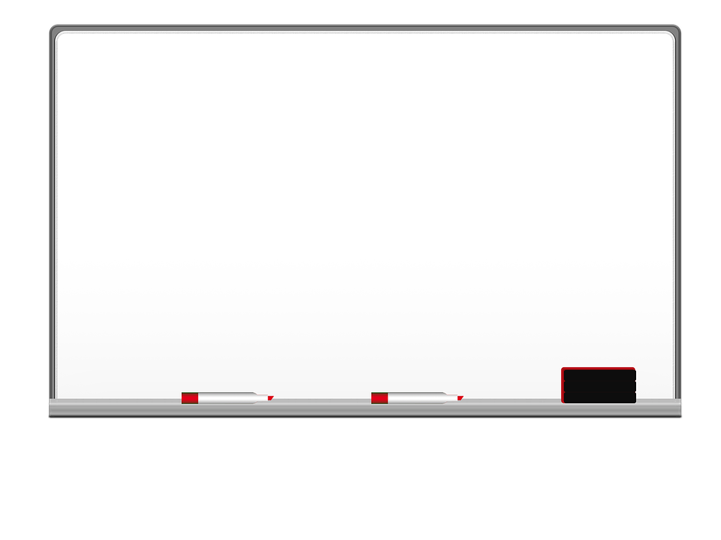 Let's read and spell new words
هيا لنقرأ ونتهجأ الكلمات الجديدة
قَــ / ــوِ / يٌّ
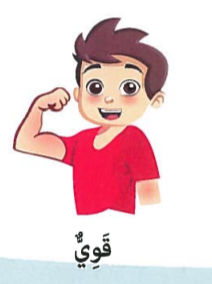 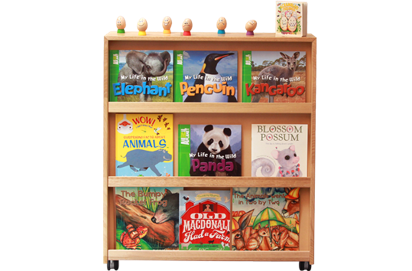 قَــوِيٌّ
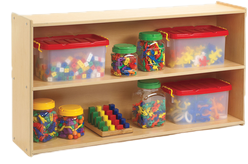 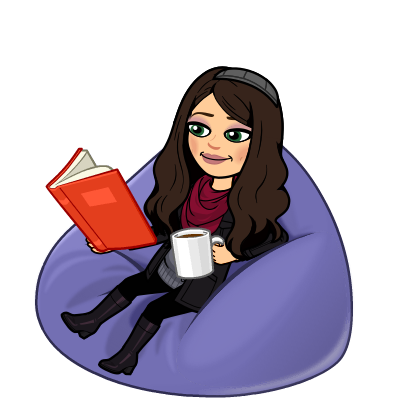 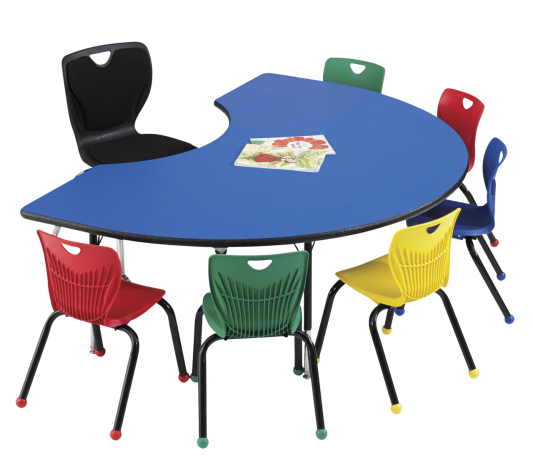 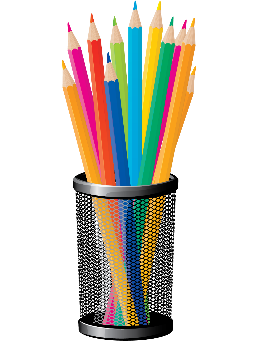 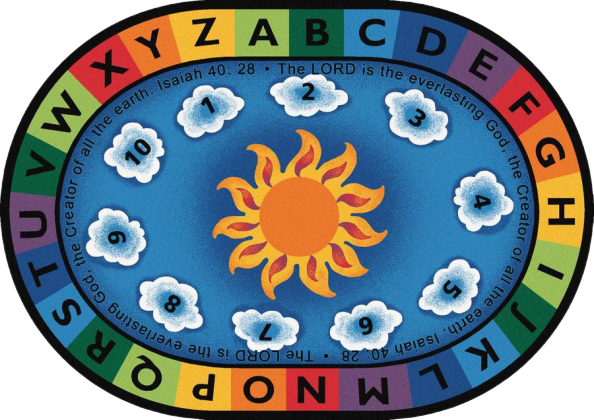 strong
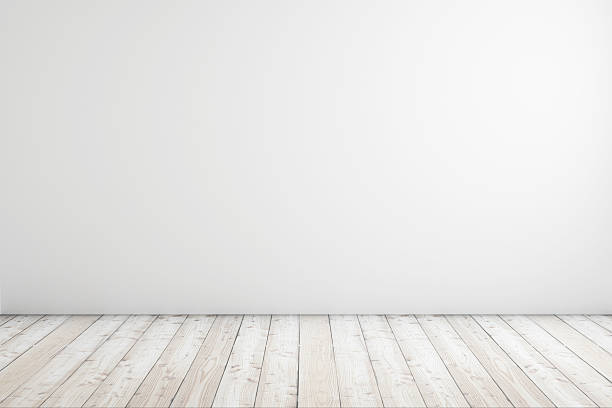 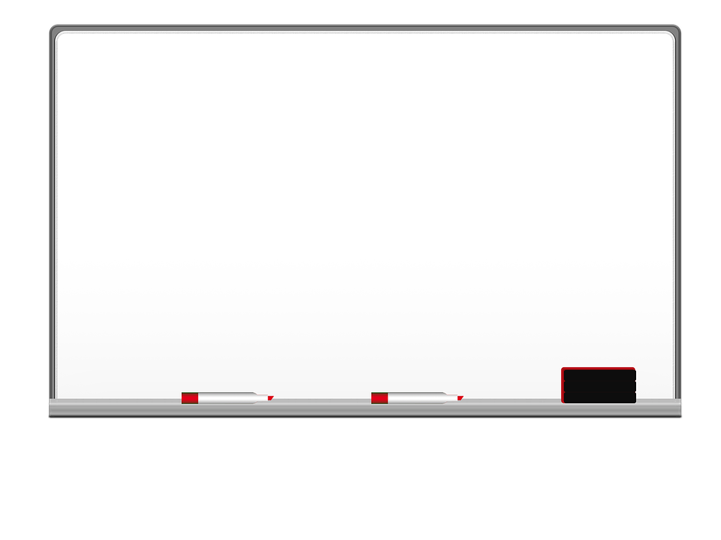 Let's read and spell new words
هيا لنقرأ ونتهجأ الكلمات الجديدة
الـ / ــمُـ / ــلا / كـَ / ــمَـ / ــةُ
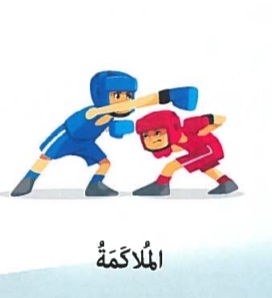 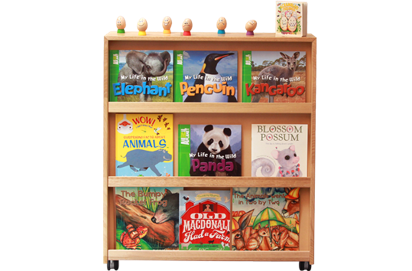 الْـمُـلاكَـمَـةُ
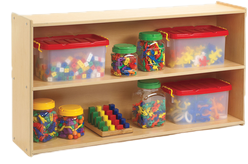 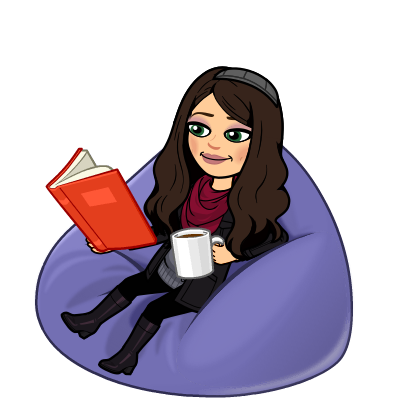 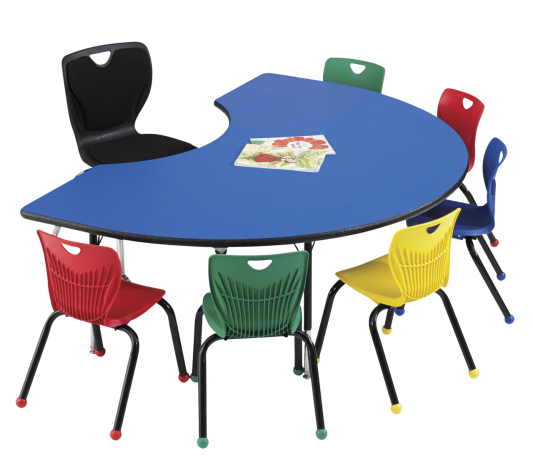 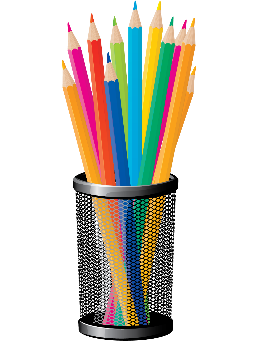 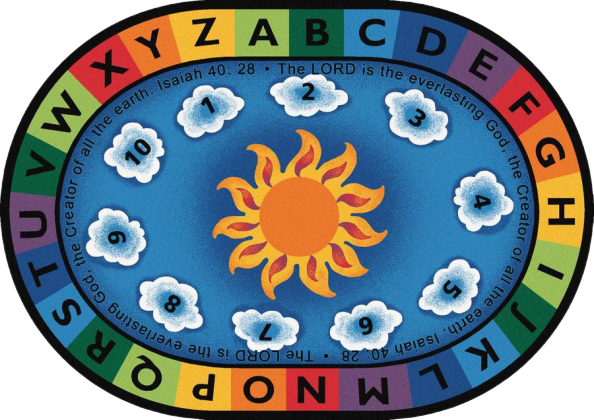 boxing
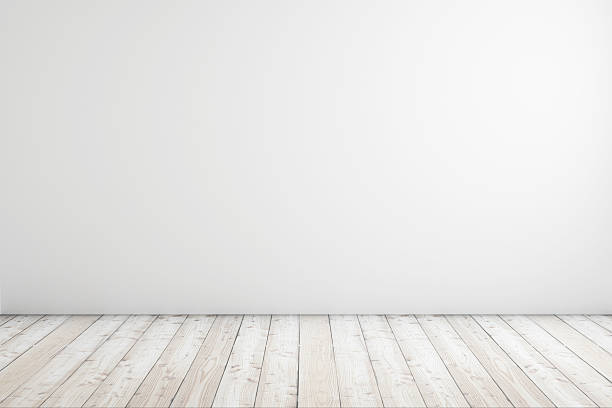 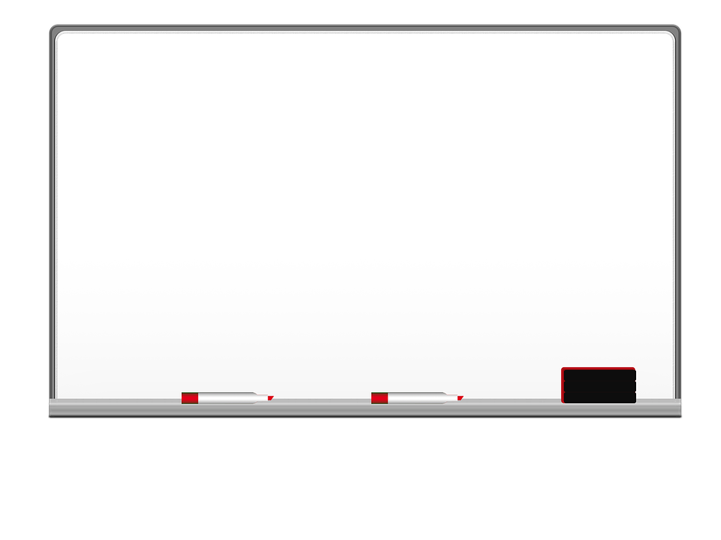 Let's read and spell new words
هيا لنقرأ ونتهجأ الكلمات الجديدة
شَــ / ــطَـ / ــرَنْــ / ــجُ
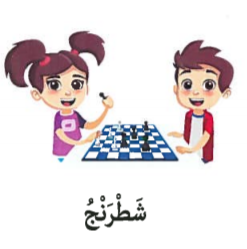 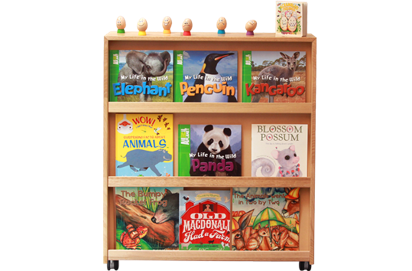 شَـطَـرَنْـجُ
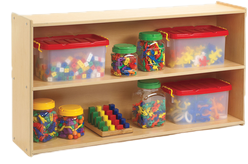 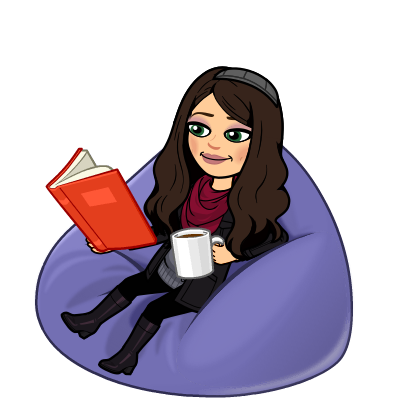 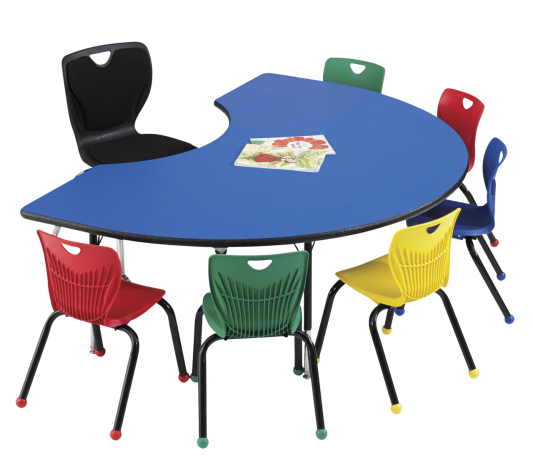 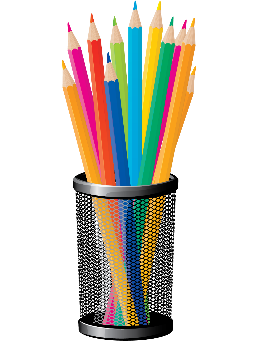 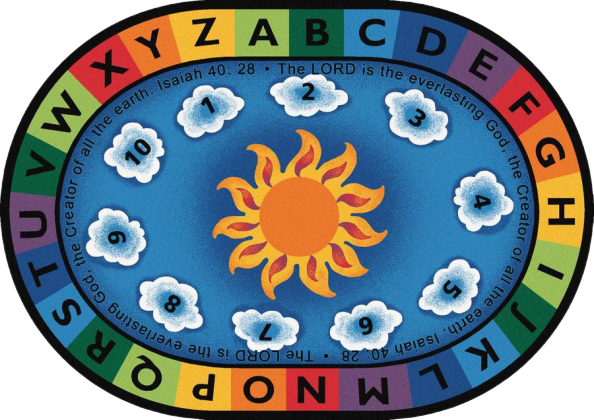 Chess
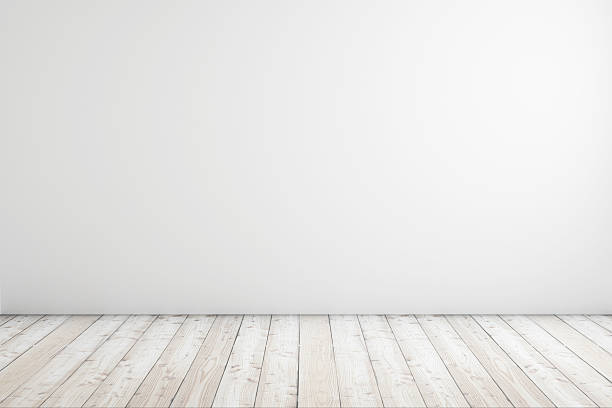 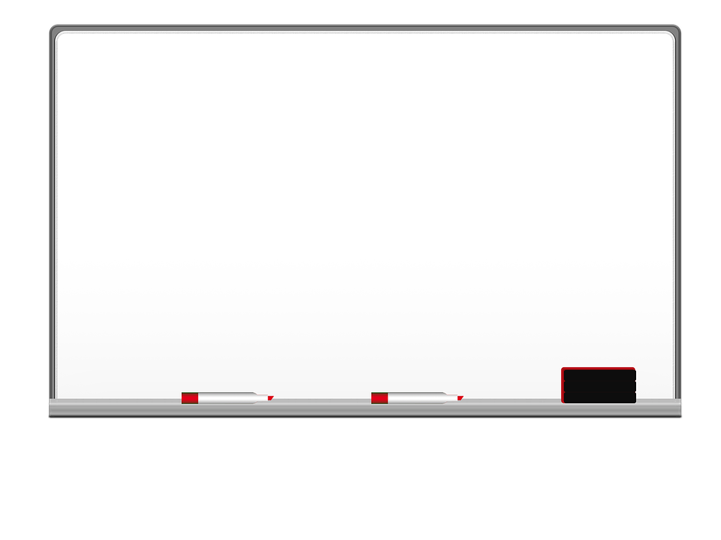 Let's read and spell new words
هيا لنقرأ ونتهجأ الكلمات الجديدة
بَــرْ / مَــ / ــجَــ / ــجةٌ
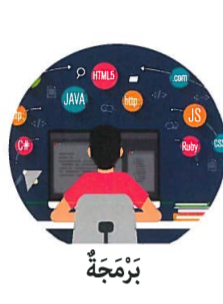 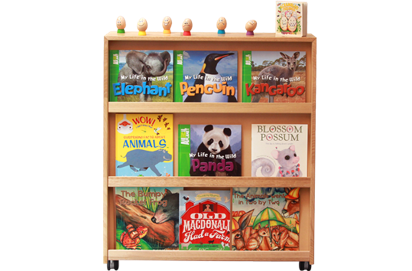 بَــرْمَـجَــةٌ
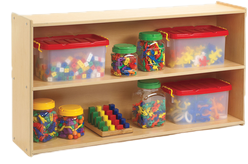 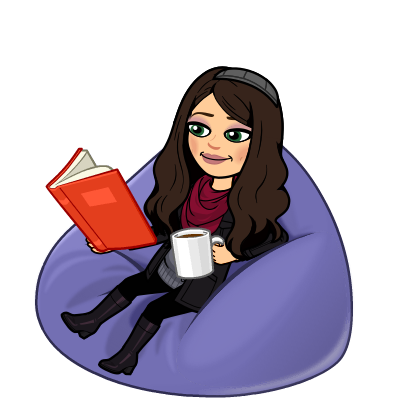 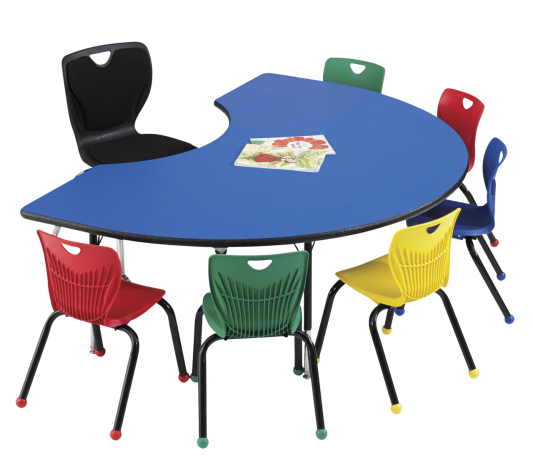 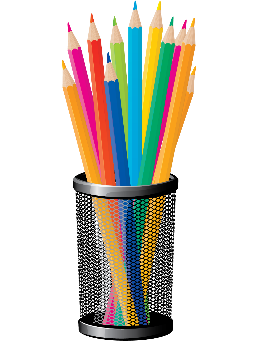 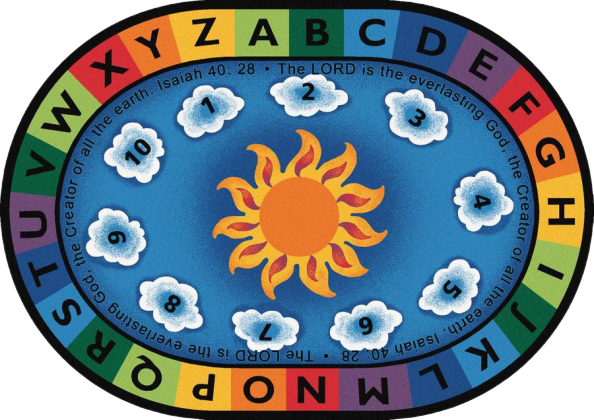 Programming
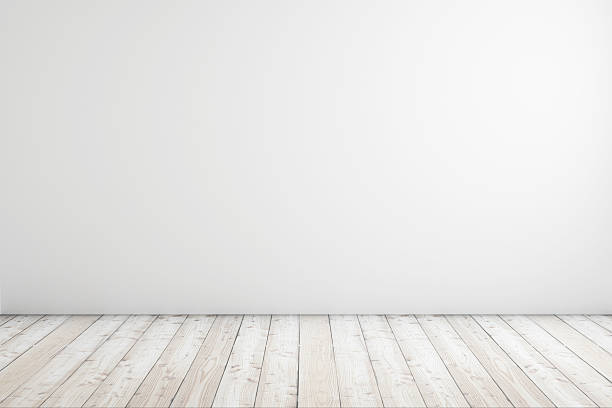 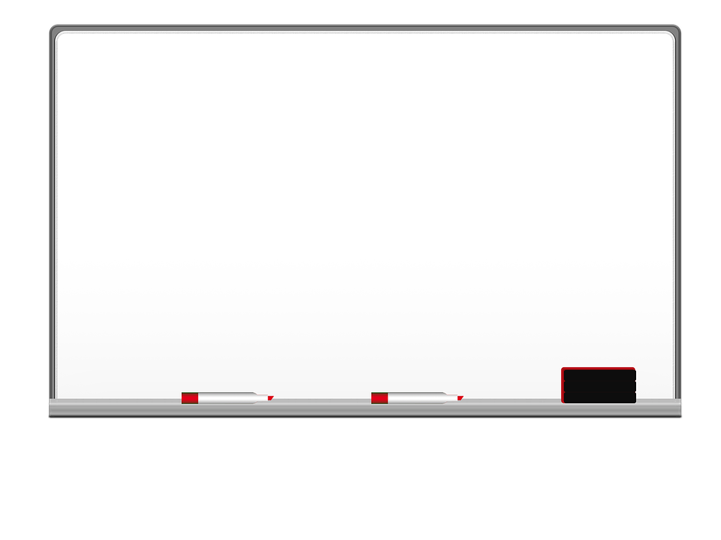 Let's read and spell new words
هيا لنقرأ ونتهجأ الكلمات الجديدة
الــ / ــتَـصْـ / ـــويــ / ــرُ
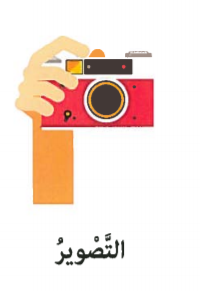 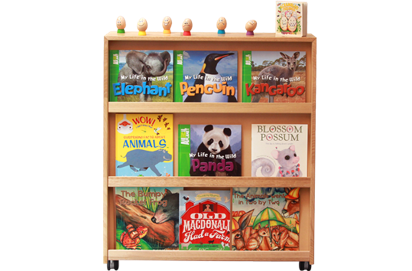 الـتَّـصْـويرُ
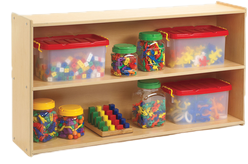 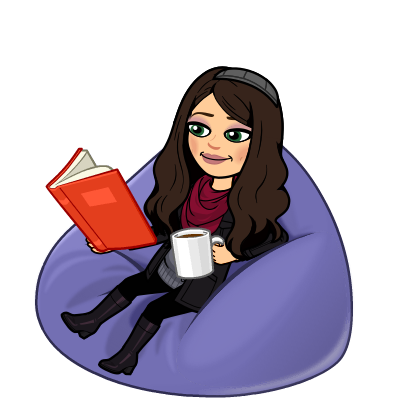 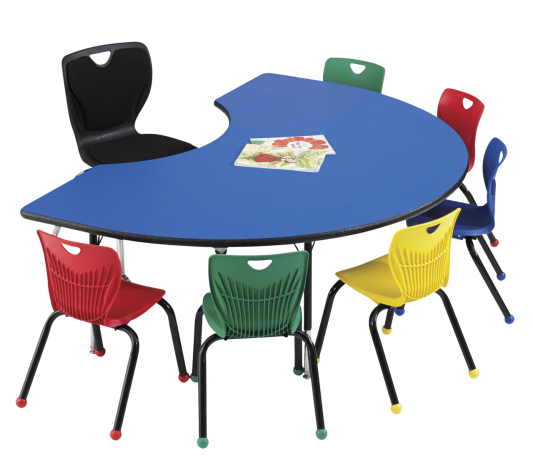 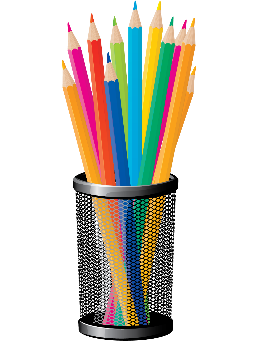 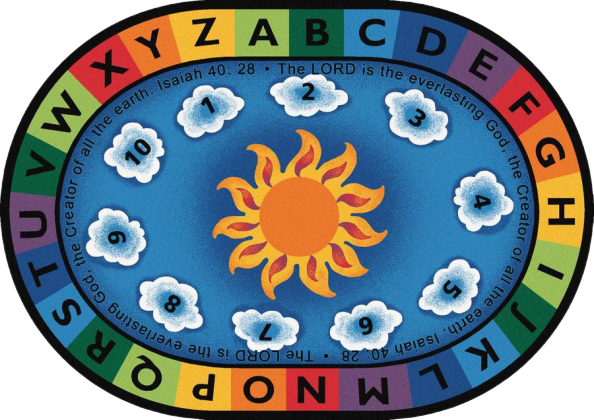 Photography
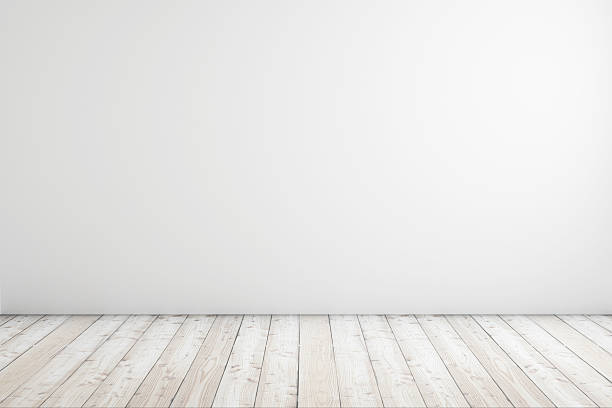 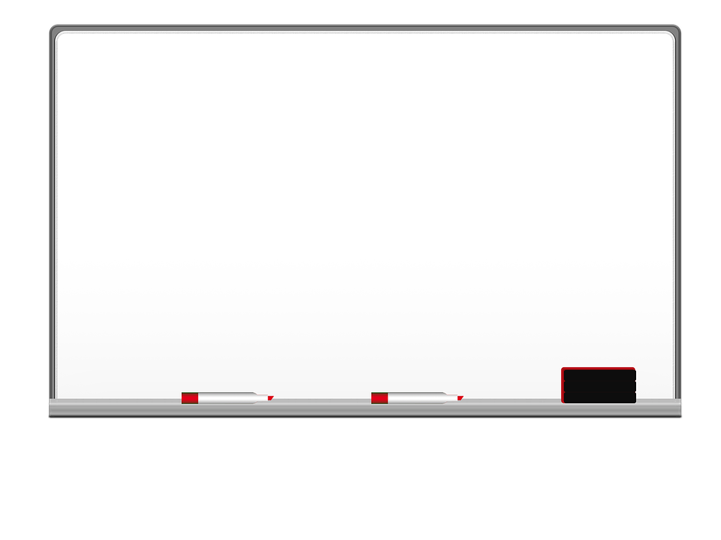 مفردات جديدة New words
شَـطَـرَنْـج
بَــرْمَـجَــة
الـتَّـصْـوير
Programming
Chess
Photography
الْـمُـلاكَـمَـةُ
الْـقُـفَـازُ
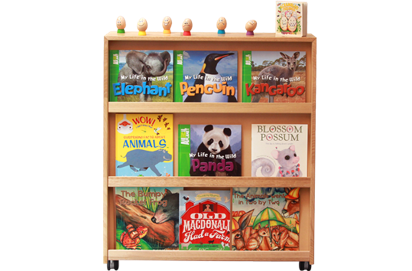 boxing
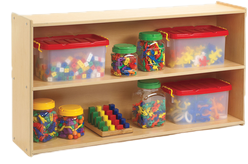 Glove
بَـــالـيـه
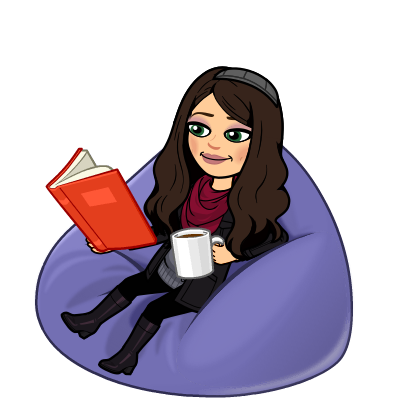 قَــوِيٌّ
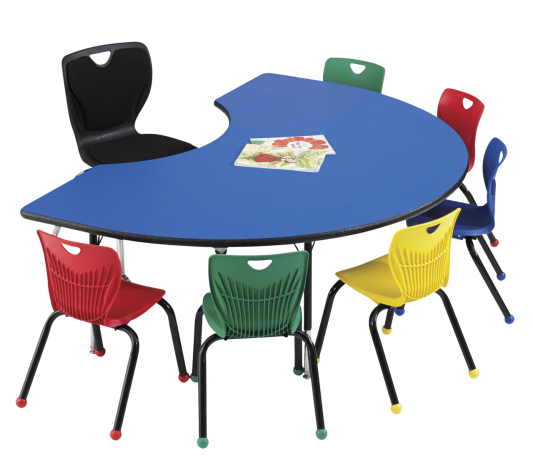 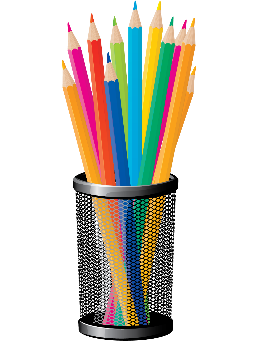 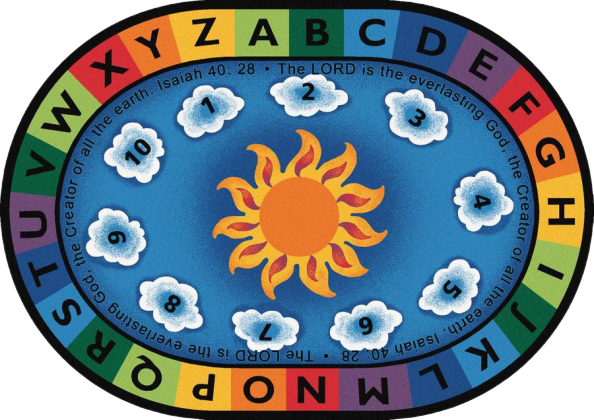 Ballet
strong
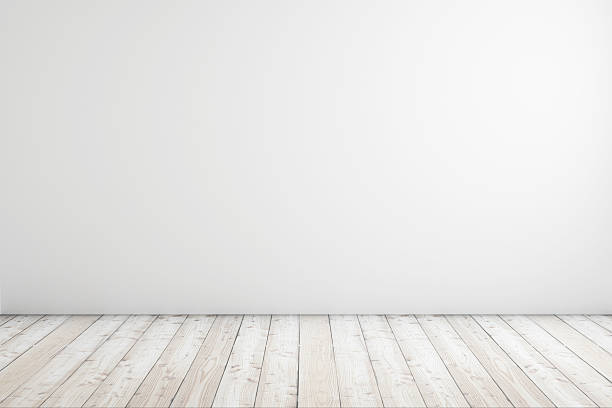 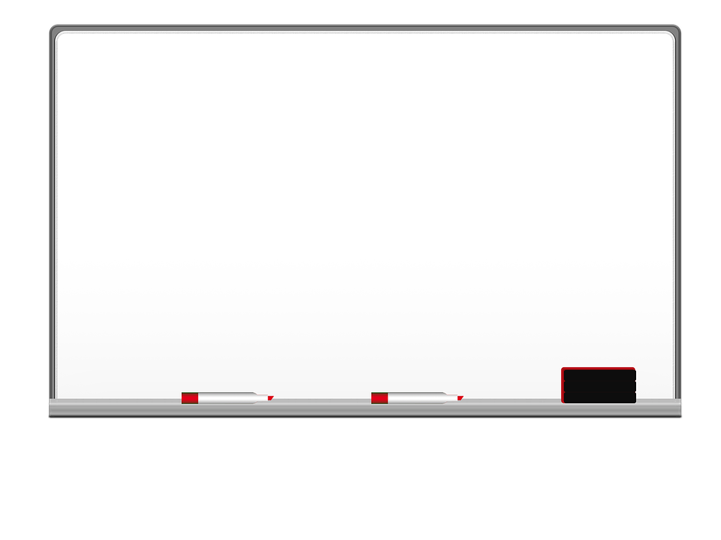 وَقْتُ الْقِراءة 
Reading time
اسْمي سَامي ،فِي مَـدْرَسَتي أَنْشِطَةٌ كَثِيرَةٌ، أُريدُ أَنْ أُشَارِكَ فِي جَمِيع الأَنشِطة،لَكِن يَجِبُ أَن أَخْتَارَ نَشَاطي الْمُفَضَل. يُشارك أخي أَحمد في نَشاط الشَّطَرَنْج يَومَ الأَحَد، وتُشارِكُ أُخْتي نورا فِي نَشَاطِ الباليه يوْمَ الإثْنَيْن، ويُشَارِكُ صَديقي أحمد  في نشاطِ القِراءَةِ يومَ الخَميس.
أَمـا َنَشَاطيَ المُفَضَل فَهُوَ بَرْمَجَة الروبوت
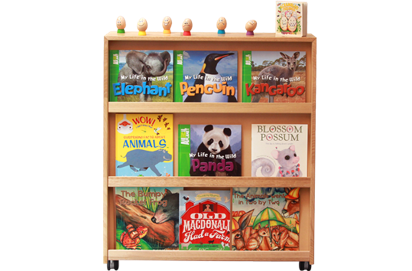 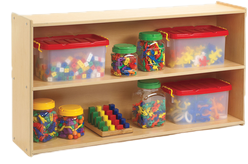 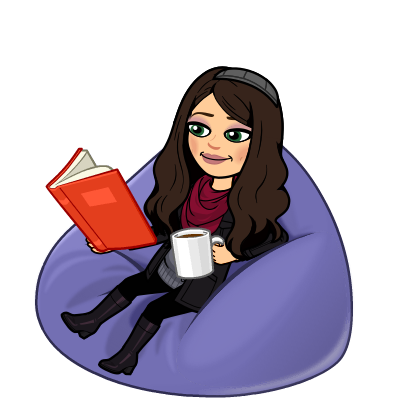 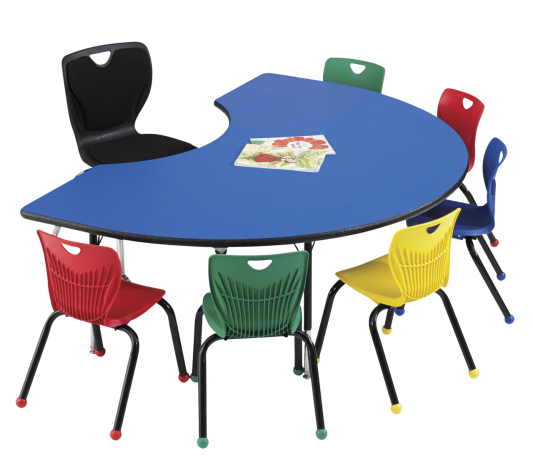 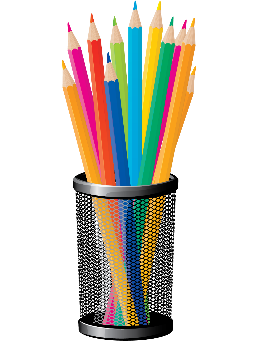 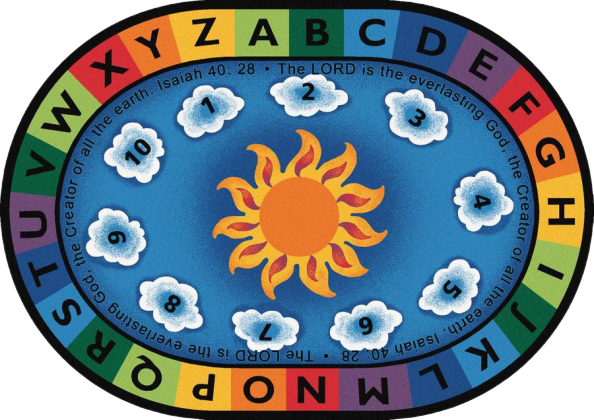 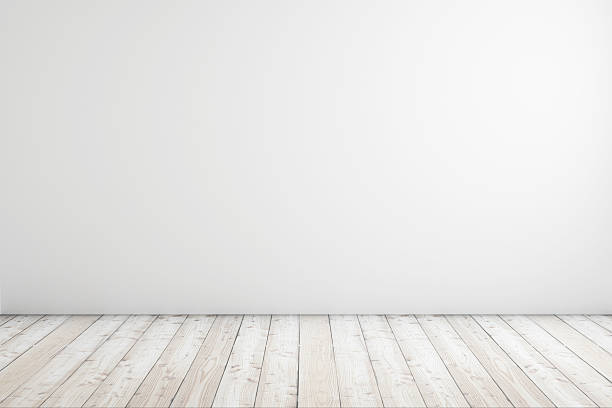 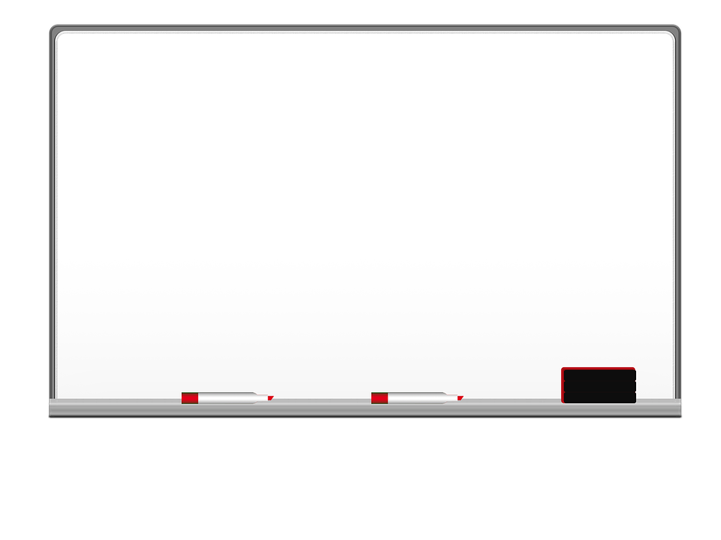 وَقْتُ الْقِراءة 
Reading time
My name is Sami, there are many activities in my school. I want to participate in all activities, but I must choose my favorite activity. My brother Ahmed participates in the Chess
activity on Sunday, and my sister Nora takes part in the ballet activity on Monday, and my friend Majd participates in the reading activity on Thursday.
And my favorite activity, it is robot programming
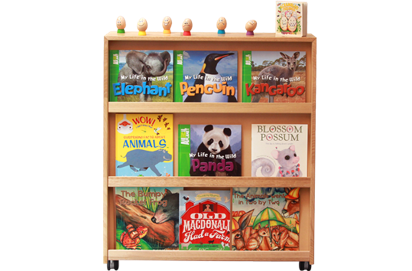 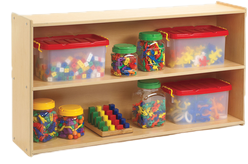 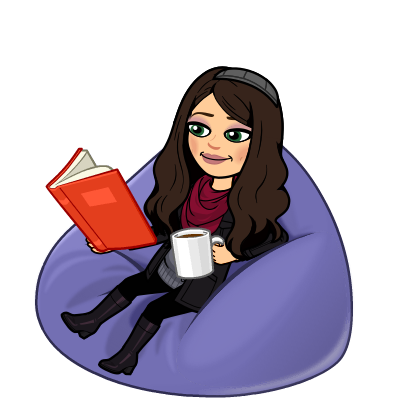 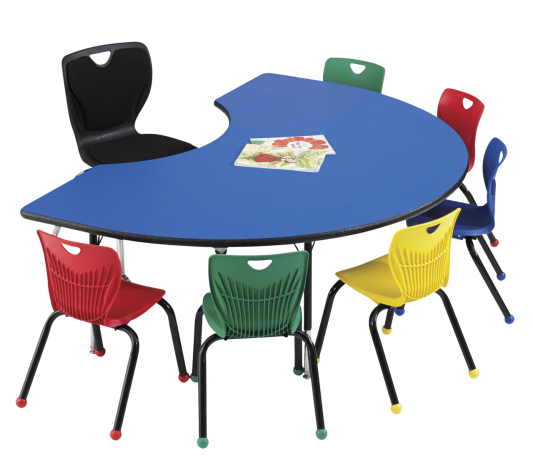 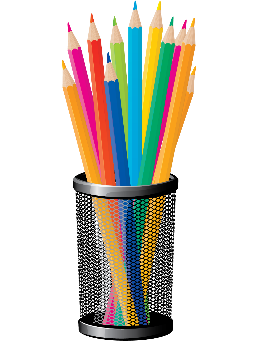 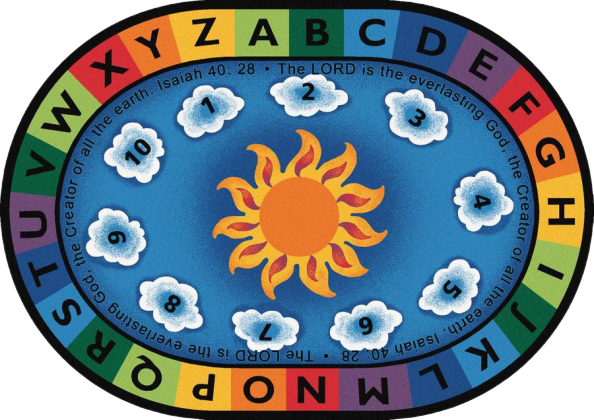 الـنَـشـاط المدرسي
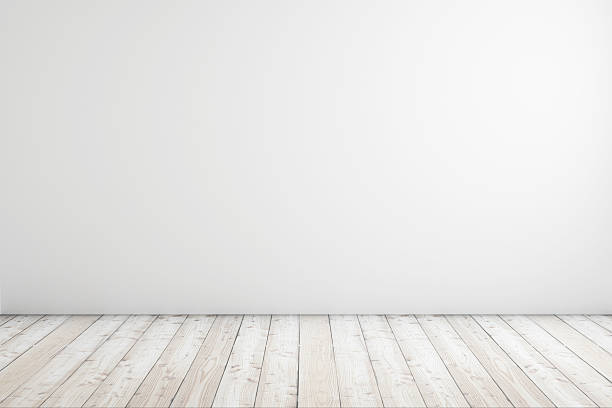 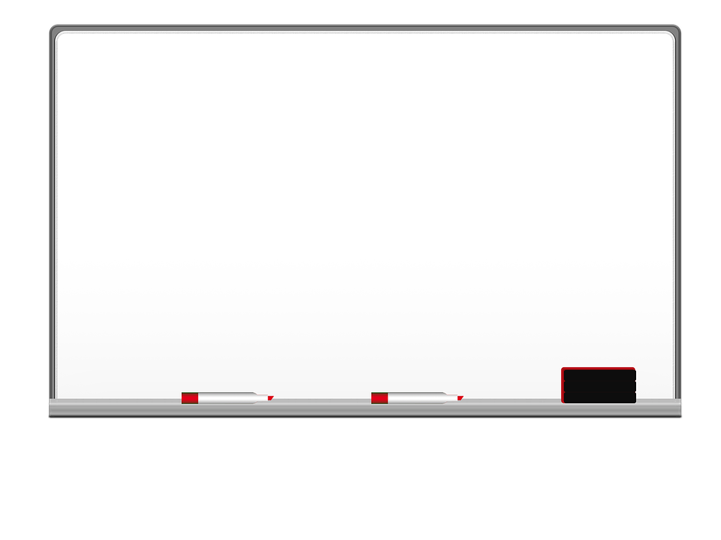 Self-assessment
      تَقييم ذاتي
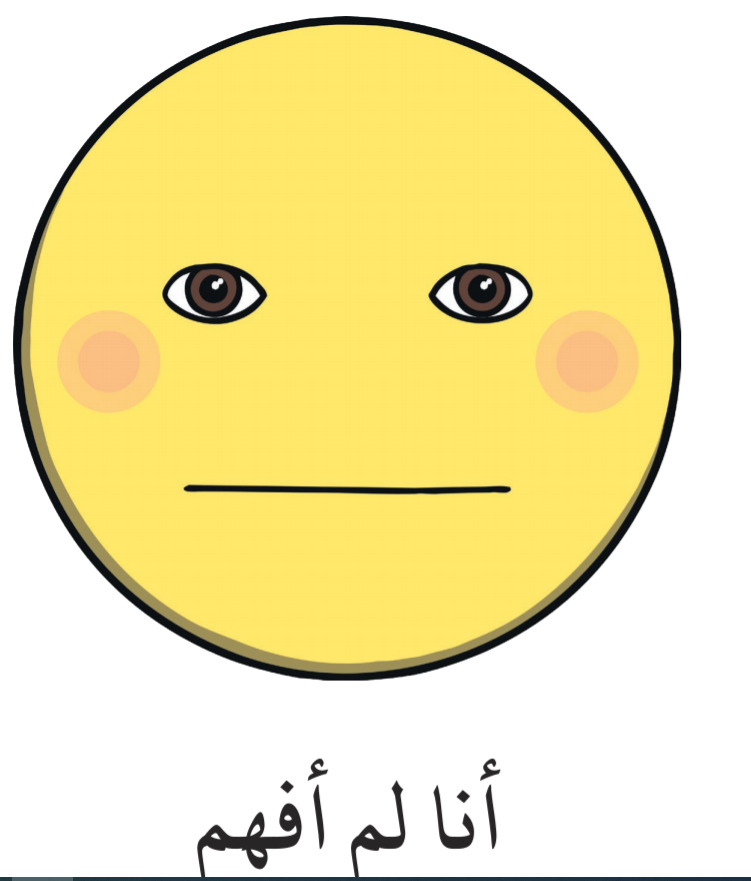 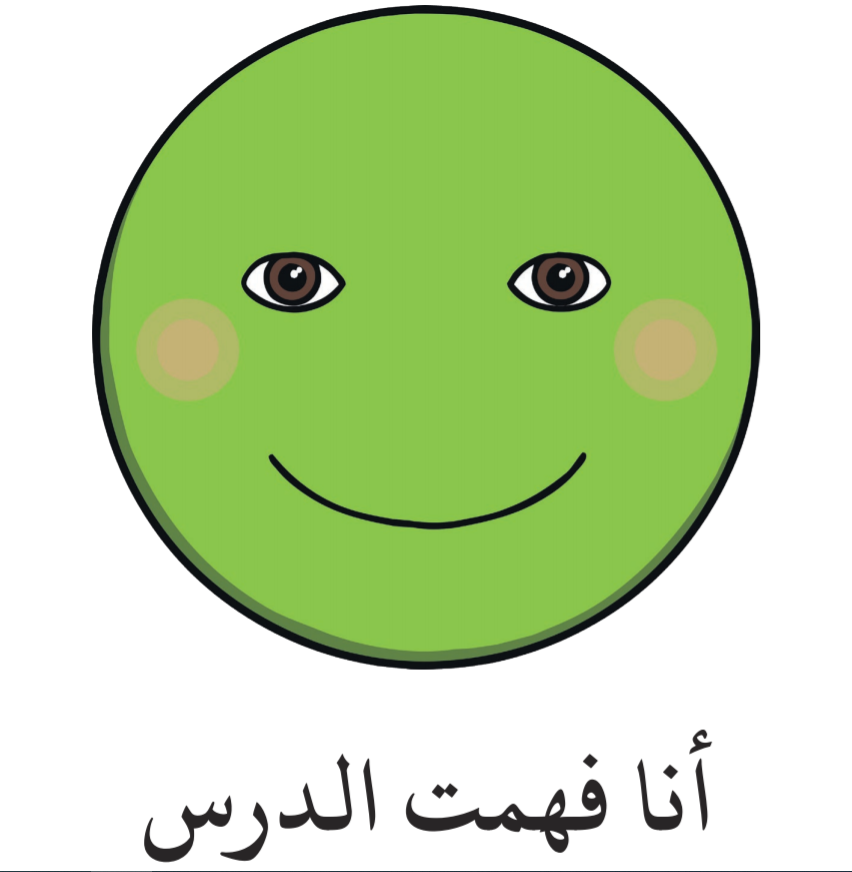 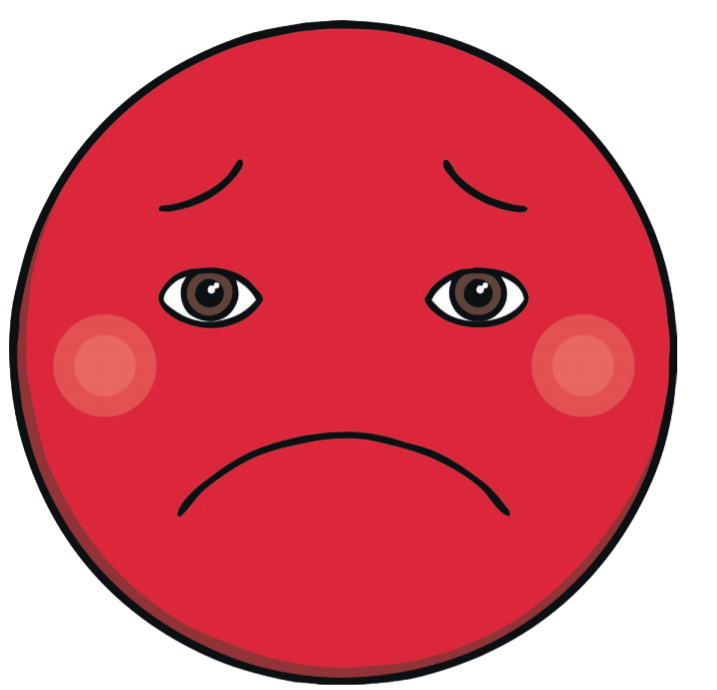 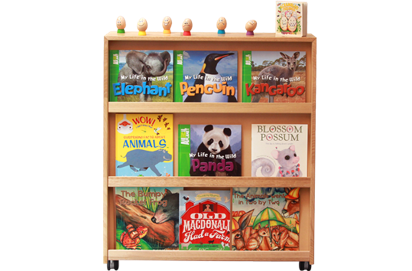 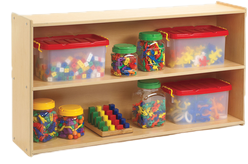 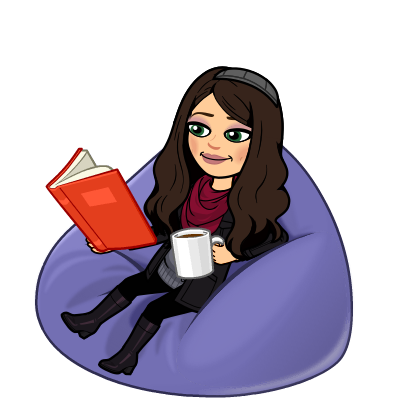 أنا فهمت ولكن أحتاج إلى بعض المساعدة 
I understand but I need help
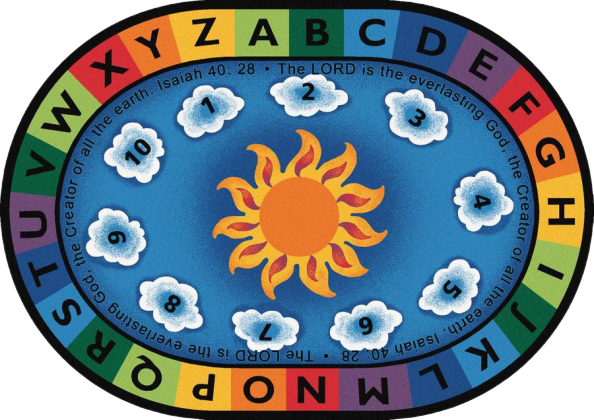 أنا لم أفهم 
I do not understand
I understood the lesson
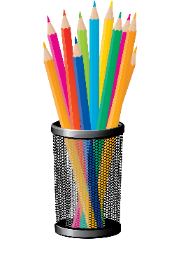 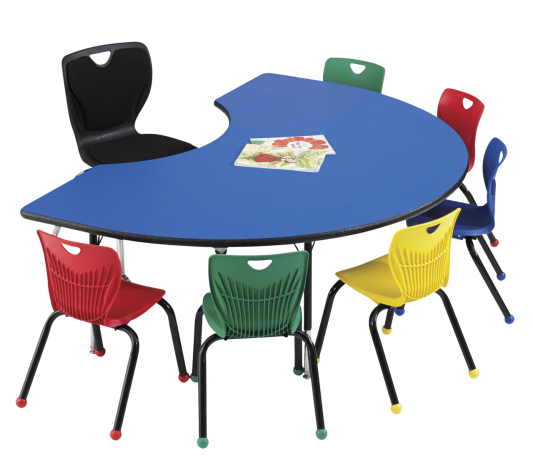 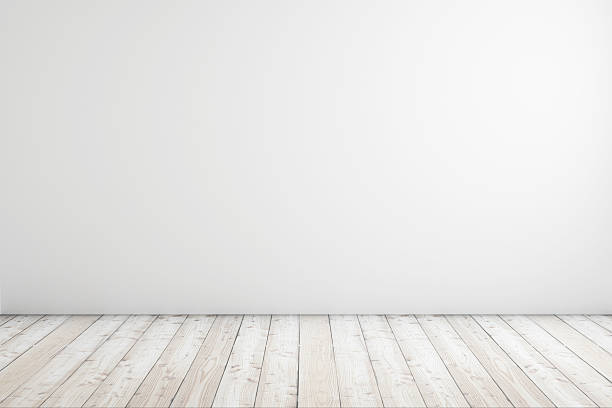 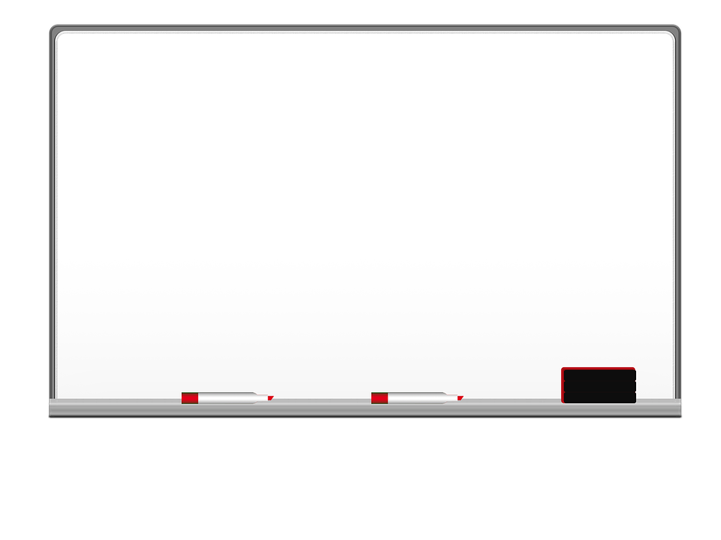 مع  السلامة أحبائي
Good bay dears 
Mis: Nidaa
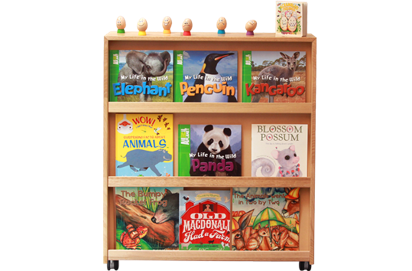 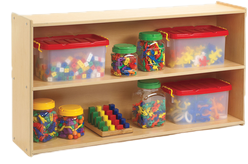 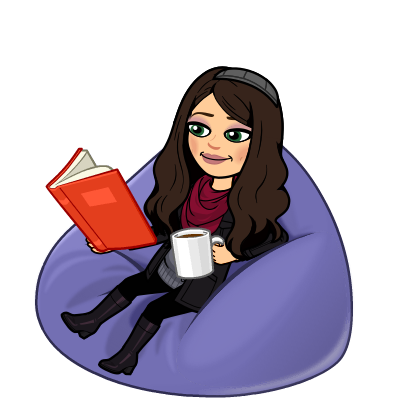 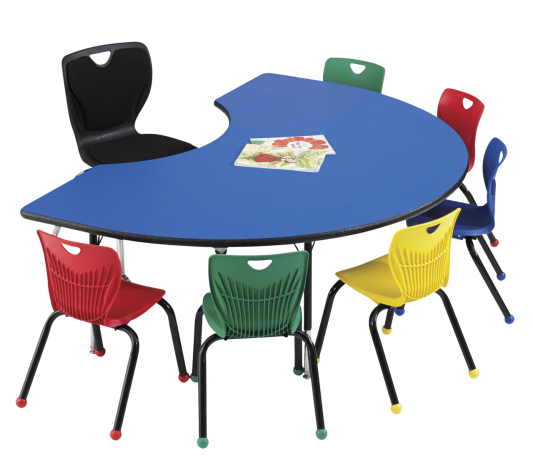 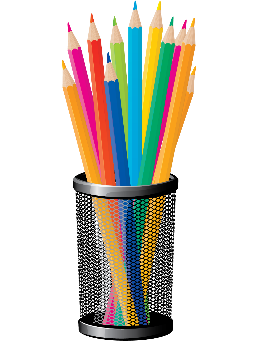 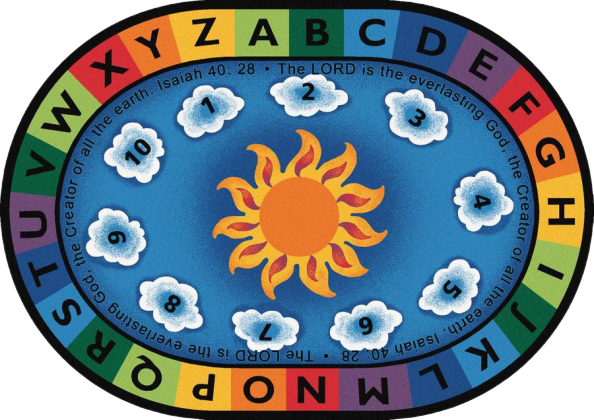